Inputs
Activities
Outputs
Outcomes
Impacts
Management and set up
Governors for Schools (GFS)
LSE
# applications received from LSE staff/alumni
Ongoing collaboration with LAs, multi-academy trusts and schools to identify skills gaps and current vacancies
Increased interest in and understanding of LSE’s widening participation work among alumni and LSE staff
Skills, knowledge and time of GFS staff
Fulfilment of strategic priorities of Access and Participation Plan
GFS funding
# LSE staff/alumni placed in school boards
Volunteer outreach activities to engage schools and recruit school governance volunteers
Contribution towards volunteering hours target (100,000) in LSE Shaping the World Campaign
Local Authorities (LAs), schools and multi-academy trusts network
Improved awareness of LSE and understanding of widening participation work among schools
Management of application process for volunteers, including screening of applicants
Breakdown of characteristics of placed volunteers, incl. age, gender, ethnicity
Training materials
Selection of eligible applicants and matching of volunteers with schools
Development of strategic partnerships with schools
External partnerships for training design/delivery
Creation and delivery of training for placed school governance volunteers
# and types of training sessions delivered
School Governance Volunteers
London School of Economics (LSE)
Data collection and monitoring and evaluation activities
Improved understanding of school’s curriculum and context
Improved strategic leadership, communication, negotiation and financial management skills
# trained school governance volunteers
Skills, knowledge and time of LSE staff and alumni
Outreach activities to recruit volunteer LSE staff and alumni
Improved pupil outcomes incl. attendance, behaviour, and academic performance
Improved understanding of school governance role and responsibilities
# and types of schools with disadvantaged pupils that have LSE staff/alumni on their school boards
Alumni management
Skills, knowledge and time of delivery and management staff
Professional development
Training delivery
LSE funding
Communication of skill gaps and vacancies to GFS
Training materials
Monitoring reports
Training delivery for placed volunteers
Schools
Wider benefits
LSE and Governors for Schools partnership
Improved school governance
School Governance Activities
Increase in skilled professionals on governing school bodies
# of hours of volunteering by LSE staff/alumni
Improved attainment in schools with placements
Meeting between volunteer and headteacher, and observation of one governing board meeting
School resources, incl. staff time and knowledge
Improved decision-making, accountability and leadership of school boards
Fulfilment of school governance role (incl. setting school’s strategic vision and conducting financial management tasks)
# school governance volunteers completing 4-year volunteer commitment
Reduced attainment gap for disadvantaged pupils
Key
Contribution to school strategy to wellbeing, inclusion, health and safety
LSE
# of volunteers part of school governance volunteers network
GFS
Relationship building with headteacher and school governing board staff
Working community of school governance volunteers sharing best practice
Schools
Participation in school governance volunteers network
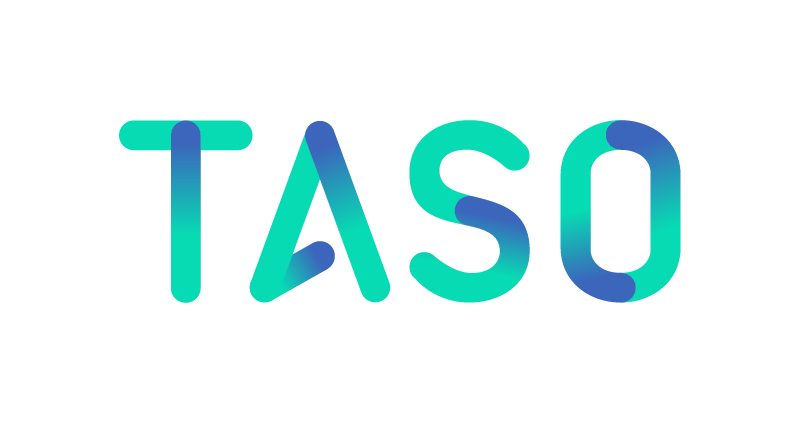 School Governance Volunteers
Attendance to training delivered by Governors for Schools, LSE and/or schools